Role pacientů v procesu hodnocení medicínských technologií a očekávané změny v ČR
Tomáš Doležal
Institut pro zdravotní ekonomiku 
a technology assessment
Proč ???
New drug application & review                                          ~ 2 years
Protože všichni jsme (potenciální) pacienti
Protože zdravotní péče je solidárně hrazena z našich daní (individuální pojištění v ČR neexistuje)…pacient = plátce
Protože účast veřejnosti/pacientů zvyšuje transparenci rozhodovacích procesů
Protože HTA (4. překážka) může oddálit dostupnost
Preclinical & clinical development                               ~ 8 years
HTA review ~ 2 years
Rx
Trojjediná role pacienta:
Plátce
Expert
Konzument….zdravotních služeb
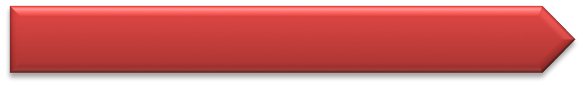 Co považují občané za podstatné…
Náhodný výběr 16 jedinců z 1600 – Alberta/Kanada
2,5 denní trénink v HTA – prezentace, diskuse, různé technologie
Identifikováno 13 kritérií, která byla následně panelem oceněna
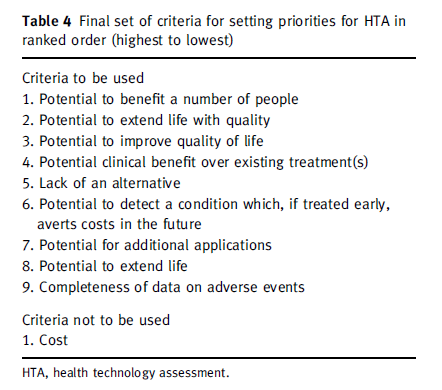 Menon 2008
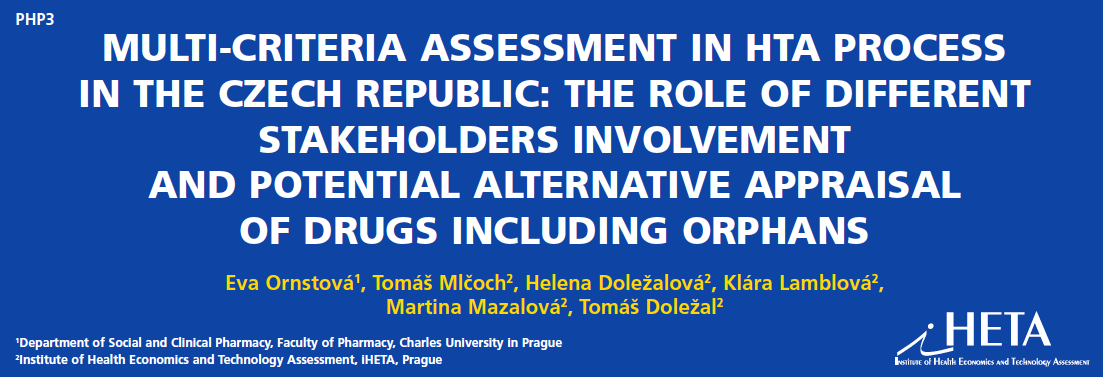 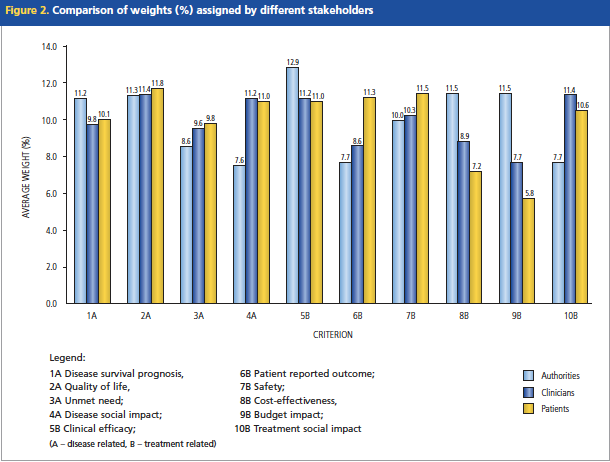 10 criteria
 - disease (A)
 - treatment (B)

3 model diseases/treatments
(cancer/chronic/rare)

27 participants
	- authorities
	- clinicians
	- patients
Jaká je role pacientů?
Vstupy do „vědecké“ domény (sesearch)
Postoje, preference, nezastupitelná data
Perspektiva pacienta (HRQoL, PRO)

Aktivní účast v procesu	
Výběr priorit
Fáze posouzení/rozhodování
Implementace doporučení
Zpětná vazba
Různé modely účasti v procesu HTA
Přímá účast veřejnosti/pacientů
Členové komisí, které rozhodují
Poradní sbory
Mandatorní stanoviska
Kontrola procesu/sdílená odpovědnost a kontrola
Dostupnost HTA dokumentů na www
Pacientské rady (Citizens Council)
Odvolací proces – možnost napadnout rozhodnutí
2014: OECD doporučení
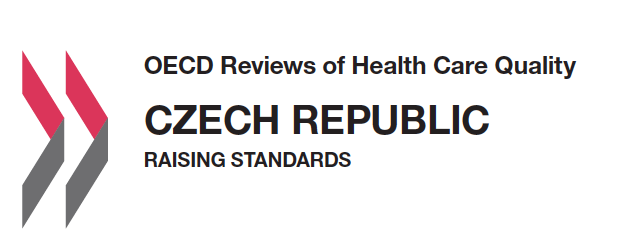 Systém kontroly kvality – sledování výsledků péče (outcomes)
Motivace (finanční) zvyšování kvality péče na různých úrovních (“pay for performance”)
Hodnocení nákladové efektivity preventivních a léčebných programů
Úloha praktických lékařů zejm. v managementu chronických onemocnění – definice zodpovědnosti/gate-keeping
Nedostatek informací pro pacienty, zejm. o kvalitě poskytovatelů, není motivace soutěžit o pacienty
Špatná úroveň vzdělávání pacientů a “self-managementu” chronických onemocnění 
Chybí dlouhodobá koncepce – velký politický vliv, časté změny
Novela 48/1997 – pacienti součástí procesu
Hodnocení/assessment
Účastníkem řízení je také příslušná odborná společnost, sdružující odborníky zabývající se léčbou onemocnění, které může být posuzovaným přípravkem ovlivněno, a právnická osoba zapsaná do veřejného rejstříku podle jiného právního předpisu66), jejíž hlavní činností je uspokojování a ochrana práv a zájmů pacientů na území České republiky a která vznikla nejméně 12 měsíců přede dnem zahájení řízení, sdružující pacienty s onemocněním, jejichž léčba může být posuzovaným přípravkem ovlivněna (dále jen „příslušná pacientská organizace“).
Za tím účelem je Ústav oprávněn vyžádat si potřebné informace od Ústavu zdravotnických informací a statistiky České republiky (dále jen „Ústav zdravotnických informací“), Českého statistického úřadu, zdravotních pojišťoven, příslušných orgánů sociálního zabezpečení67) a příslušných odborných institucí, odborných společností a příslušných pacientských organizací. 
Posouzení/rozhodnutí (appraisal)
Členy poradního orgánu jmenuje a odvolává ministr zdravotnictví na návrh Ministerstva zdravotnictví, zdravotních pojišťoven, odborných lékařských společností a pacientské veřejnosti tak, aby jejich zastoupení bylo stejné
Současná a třetí cesta/orphan legislativa
Přináší odlišný rámec pro rozhodování orfany/non-orfany
§ 39da Zásady pro úhradu léčivých přípravků k léčbě vzácných onemocnění
Kriteria hodnocení
a) jeho terapeutická účinnost a bezpečnost, 
b) závažnost onemocnění, k jehož léčbě je určen, 
c) jeho nahraditelnost jinými léčebnými postupy hrazenými z prostředků zdravotního pojištění,
d) celospolečenský význam možnosti terapeutického ovlivnění onemocnění, k jehož léčbě je určen, a dopady léčby na systém zdravotního pojištění a sociálního zabezpečení,
e) jeho prokazatelný přínos na zlepšení kvality života pacienta, 
f) reálné možnosti pro zajištění poskytování úspěšné a efektivní léčby v síti poskytovatelů zdravotních služeb,
g) doporučené postupy odborných institucí a příslušných odborných společností,
h) podmínky jeho úhrady z prostředků zdravotního pojištění navržené v žádosti, včetně případných smluv uzavřených ve veřejném zájmu držitelem rozhodnutí o registraci a zdravotními pojišťovnami omezujících dopad na prostředky zdravotního pojištění nebo upravujících sdílení rizik souvisejících s účinností tohoto léčivého přípravku v podmínkách klinické praxe,
i) nákladová efektivita a předpokládaný dopad do rozpočtu.
§ 39b Zásady stanovení nebo změn výše a podmínek úhrady léčivých přípravků
Kriteria hodnocení
terapeutická účinnost a bezpečnost 
závažnost onemocnění
nákladová efektivita – náklady a přínosy na jednoho pojištěnce a celkové náklady na zdravotní péči hrazenou ze zdravotního pojištění
veřejný zájem
vhodnost cesty podání, formy, síly 
obvyklé dávkování
nezbytná délka léčby 
míra součinnosti osoby, které je podáván 
jeho nahraditelnost jiným léčivem 
předpokládaný dopad úhrady na finanční prostředky zdravotního pojištění 
doporučené postupy odborných institucí a odborníků, a to vždy z hlediska nákladové efektivity a s ohledem na dopad na finanční prostředky
Efekty zavedení hodnocení nákladů a přínosů (HTA)
Zvýšení efektivity systému
	- systematické hodnocení poměru nákladů/přínosů a pokládání si otázky co dostávám za tyto finanční prostředky povede k hrazení technologií s vyšší přidanou hodnotou
Zvýšení kvality léčby
	- už jen prostý fakt, že přínos/kvalita bude povinným parametrem, zvyšuje kvalitu nových technologií
Zvýšení transparence a předvídatelnosti
	- musí se jednat o jasně definovaný proces s definovanou odpovědností účastníků, vymahatelností a možností odvolání/soudního přezkumu
Zvýšení veřejné kontroly
	- všechna hodnocení/jednání a rozhodnutí musí být veřejně přístupná a zdůvodněná
Zvýšení informovanosti pacientů
	- je nezbytné začít výsledky procesů, které rozhodují o úhradě/neúhradě začít komunikovat na veřejnost/pacienty. V ČR je tragická zdravotní gramotnost, protože pacient nemá žádný přístup k informacím. Všechny vyspělé státy to dělají (NICE, HAS, IQWIG)
Příklady účasti pacientů na HTA(Karen Facey 2018)
Konzultace v rámci výzkumu a vývoje 
Výběr HTA témat, scoping, prioritizace
Specifika pacientského úhlu pohledu prezentované členům komisí („co je důležité“)
Účast v HTA komisích jako „stakeholder“/rozhodovatel
Vlastní podání žádosti o úhradu (patient‘s submission)
Organizace/plánování sběru dat (PRO)
Kontrola HTA procesu
Diseminace výsledků HTA
Projektování HTA systému na národní úrovni
Jako nástroj směřování charity
Překážky zapojení pacientů/veřejnosti do HTA v ČR
Neochota hledat vhodný model („chceme je tam?“)
Informační asymetrie a zoufale málo kvalitních informací pro pacienty
Roztříštěnost pacientských skupin - ?společný zájem?
Nalezení správného komunikačního modelu (Pacientská rada, Koalice pro zdraví vs. Pacientské organizace vs. Pacienti)
Kapacity (odborné, finanční)